Bli kjent
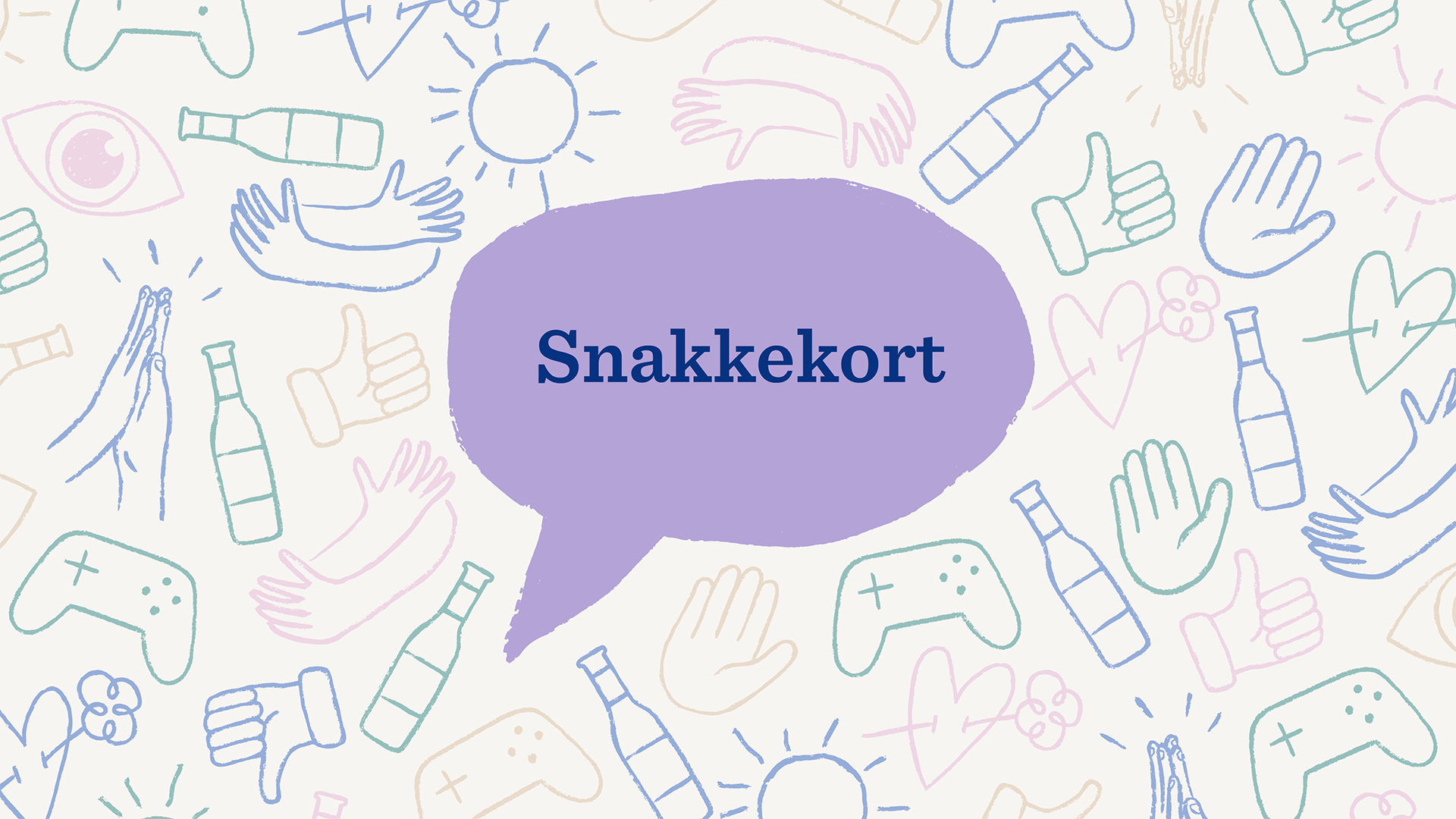 1
Tips
Bytt på å lese kortene høyt
La alle få snakke og vis respekt
Du må ikke svare hvis du ikke vil
Målet er ikke å bli raskt ferdig med kortene, men å få en god samtale
2
3 tips til en inkluderende samtale
https://www.youtube.com/watch?v=NOOVlabB0bk
3
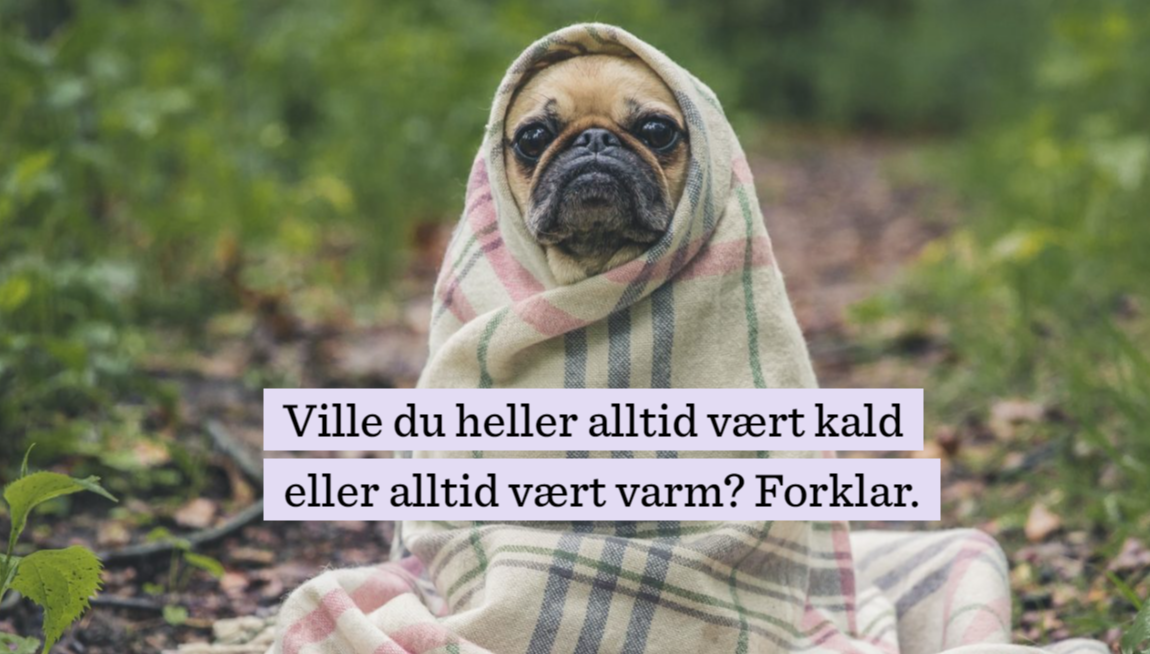 4
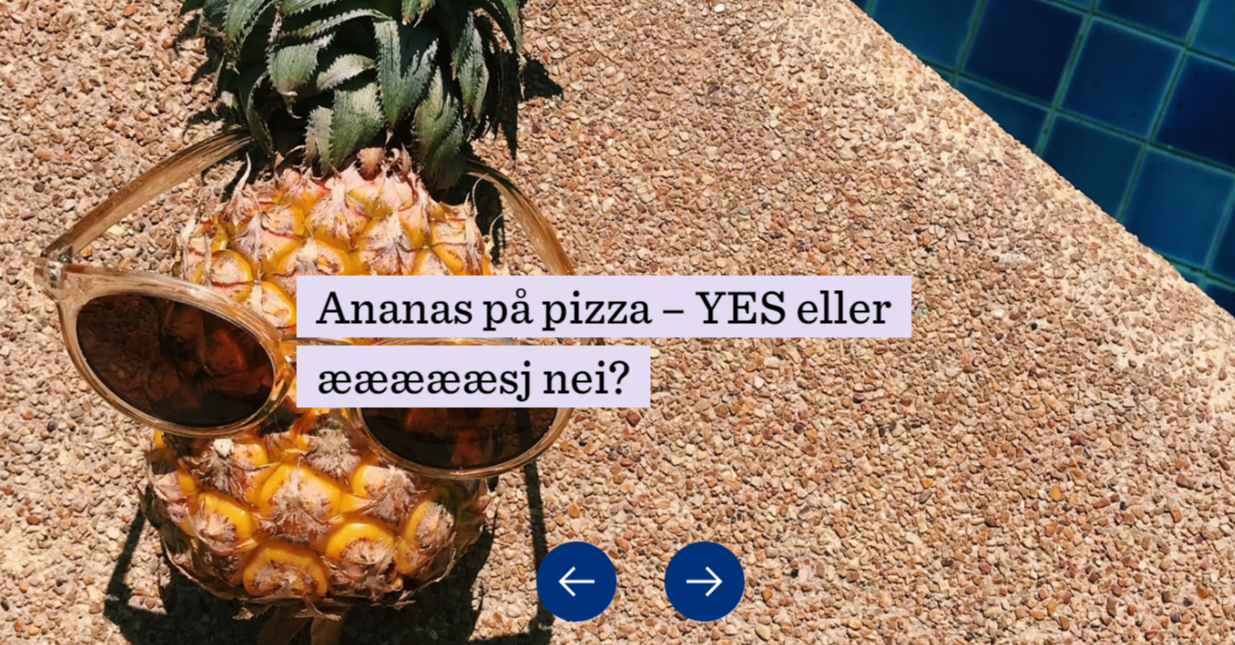 5
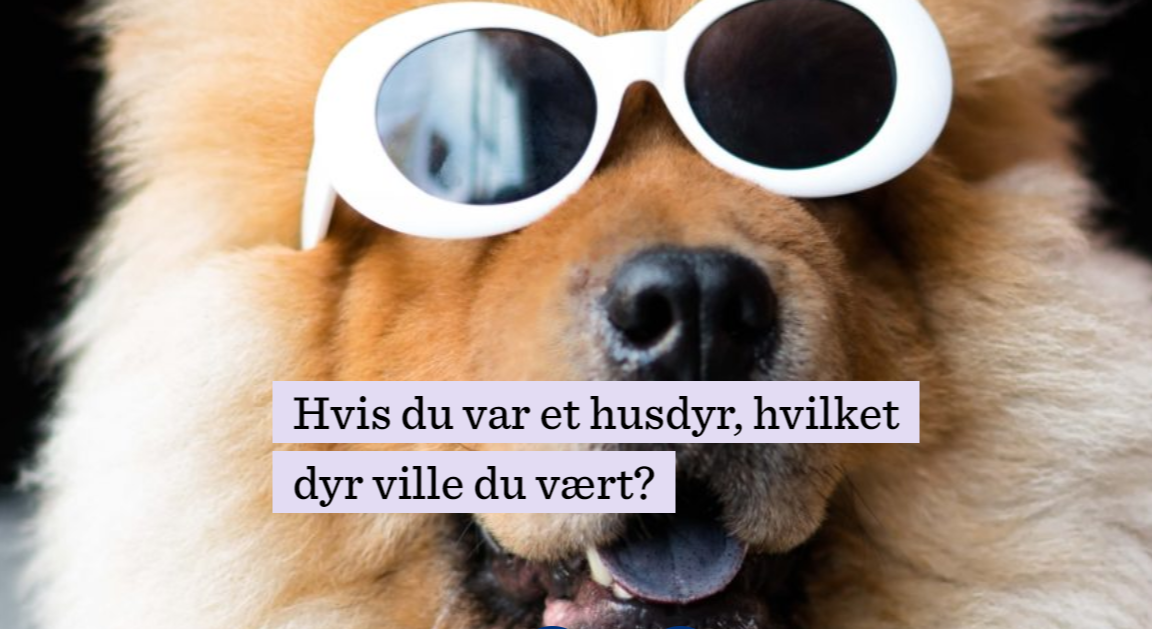 6
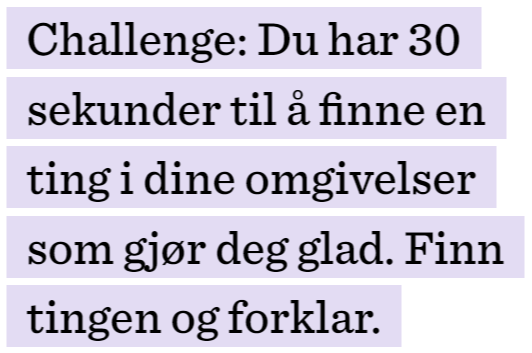 7
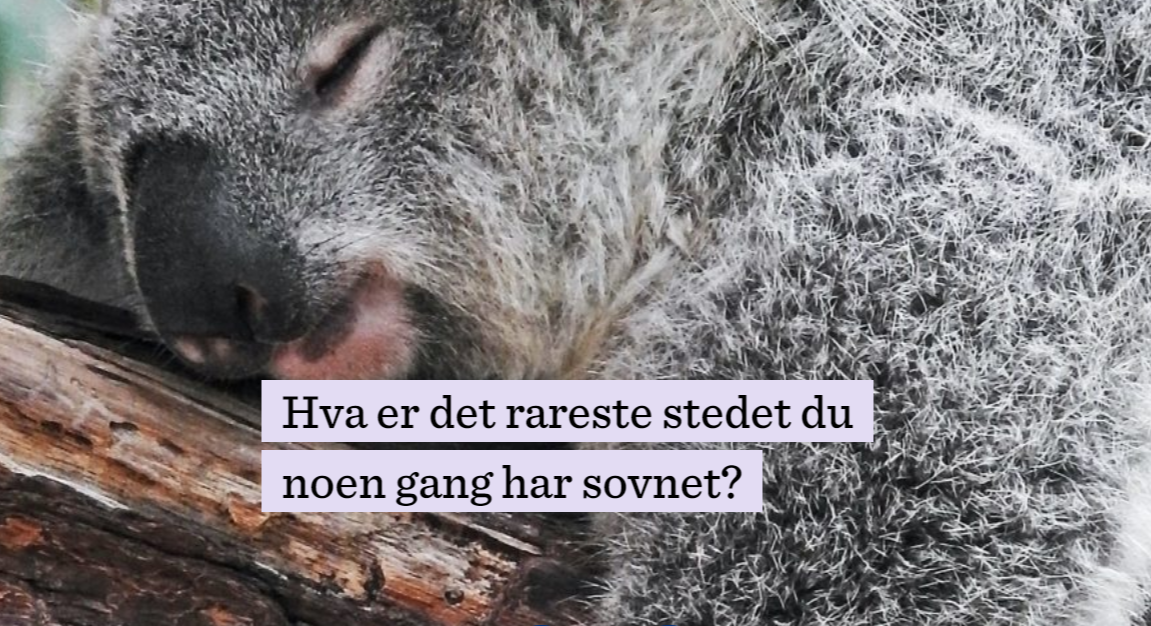 8
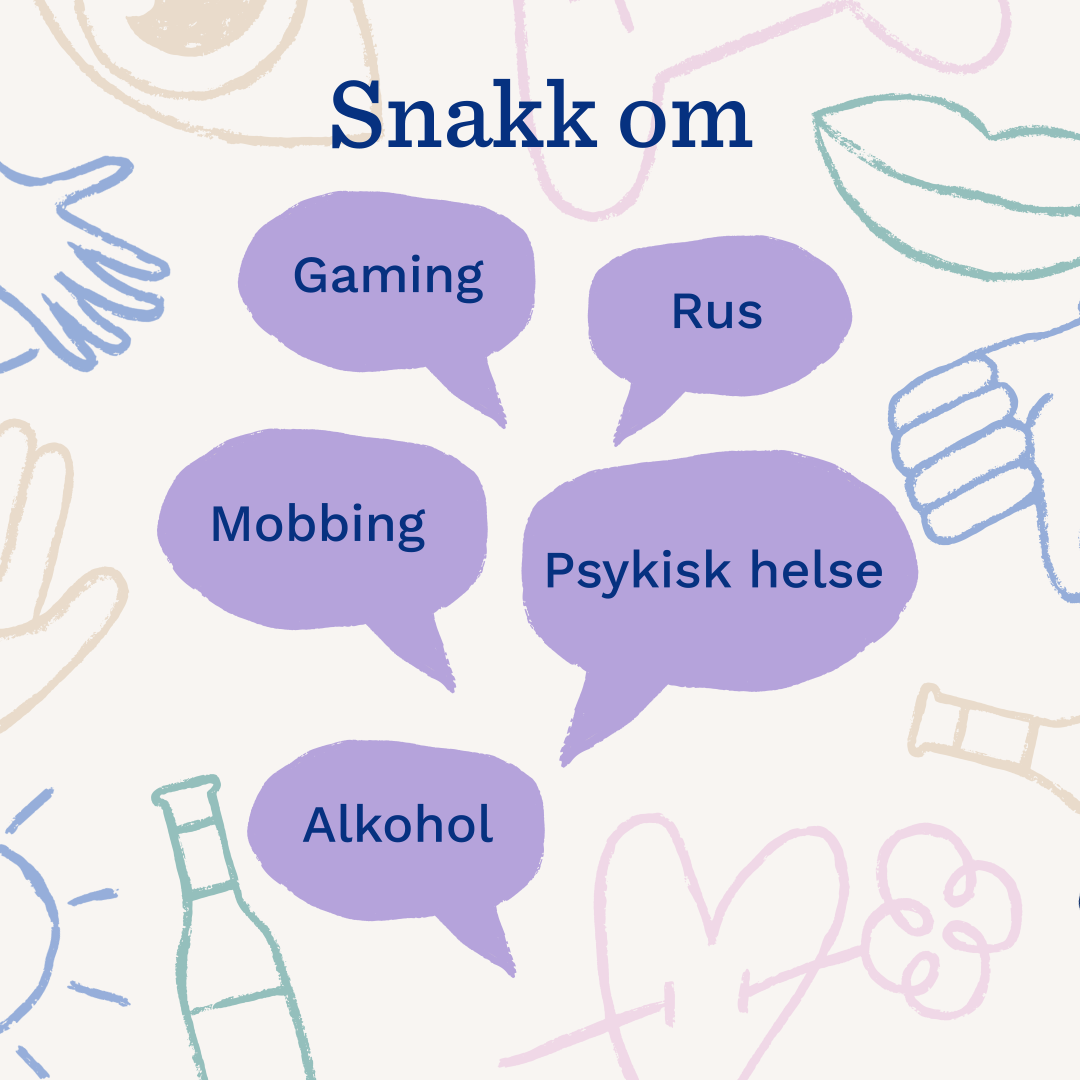 Snakk videre på www.blakors.no/snakkekort
9